x2VOL via Naviance Student
Student Training Guide
Sign Into Naviance Student
Sign into Naviance Student. 
If you need your Naviance Student login information, contact your school admin or counselor.
 Click on the Careers Tab and find x2VOL under the Experiential Exploration
 Complete your x2VOL profile the first time you access x2VOL, then from the x2VOL Dashboard you can navigate to find opportunities and log hours.
Find x2VOL in Naviance Student
Complete x2VOL Registration
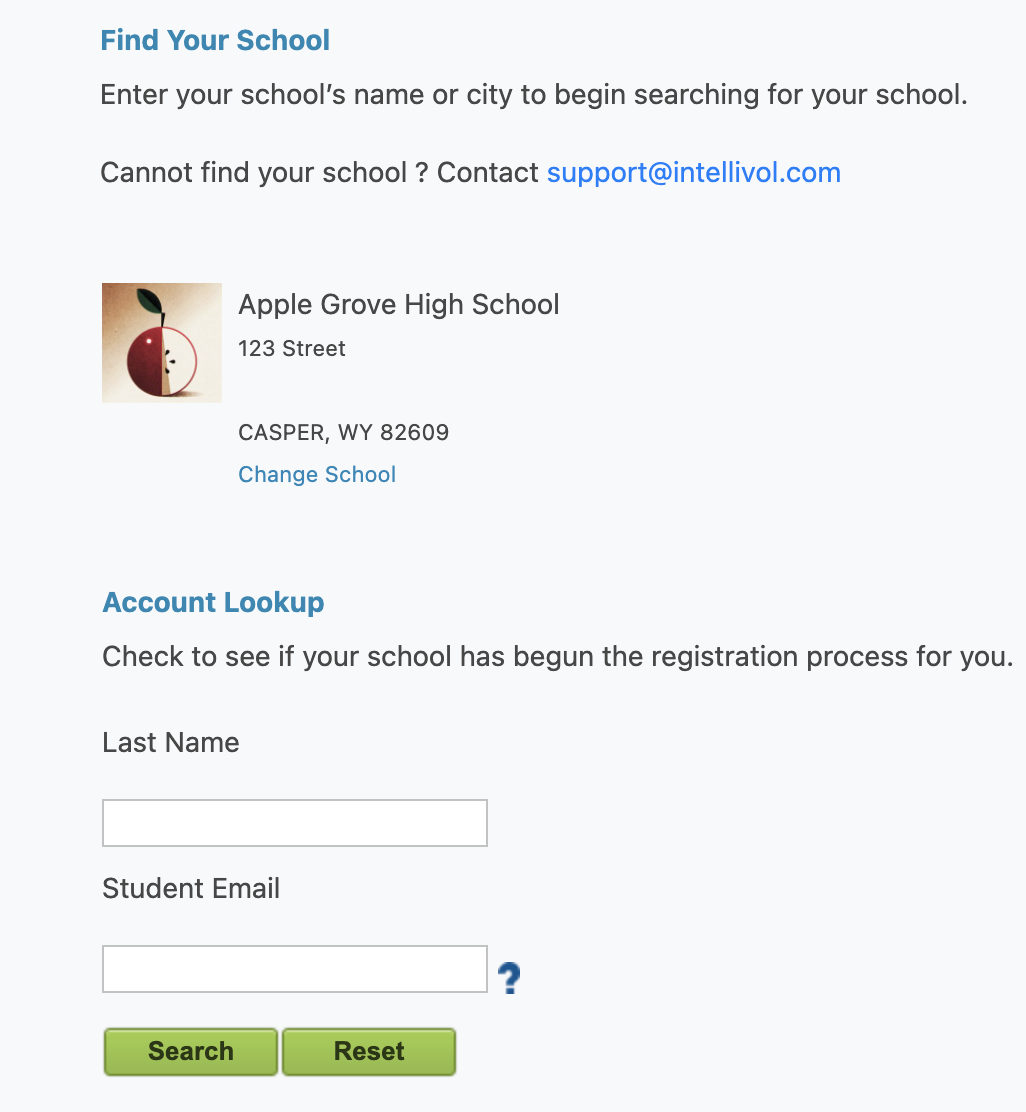 IF you see this screen, enter your Last Name and Student ID or School Email address then click “Search”
Complete Your Profile
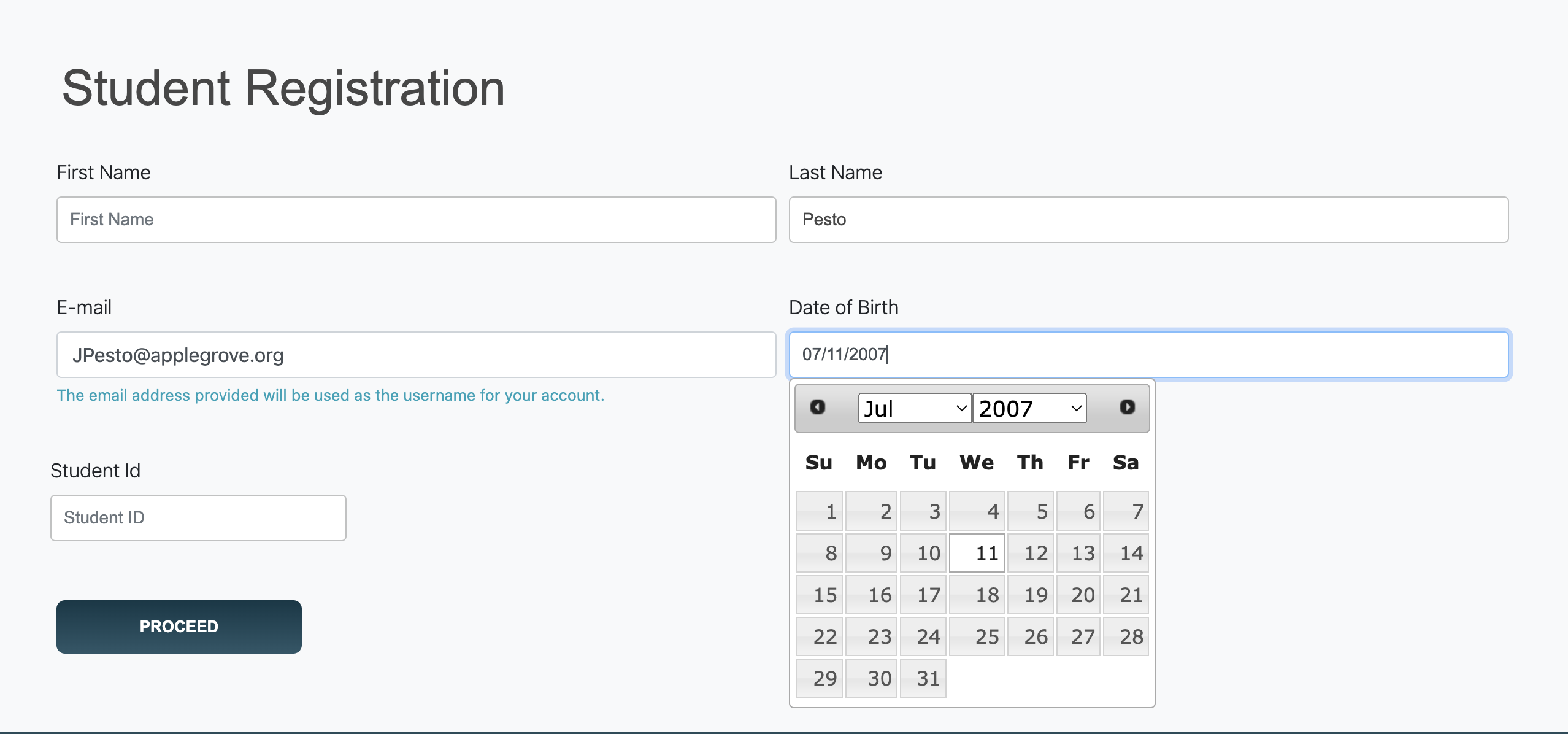 Set a password here. It can be used with the mobile app too.
Select/Confirm your Group and Complete Registration
Create a Password for your Account*
*Password will work for the mobile app.
View your Dashboard
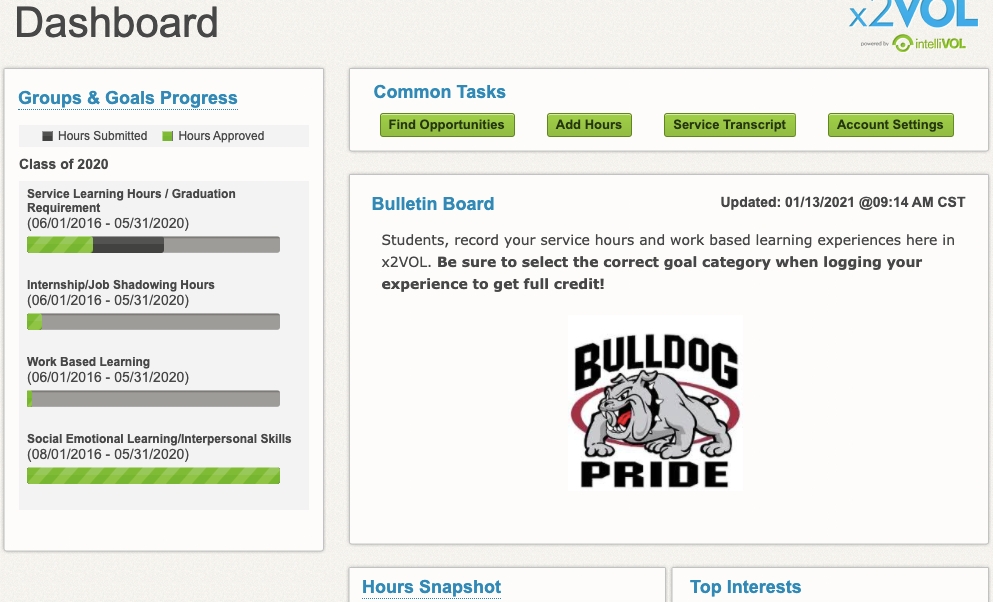 Join Groups and Goals
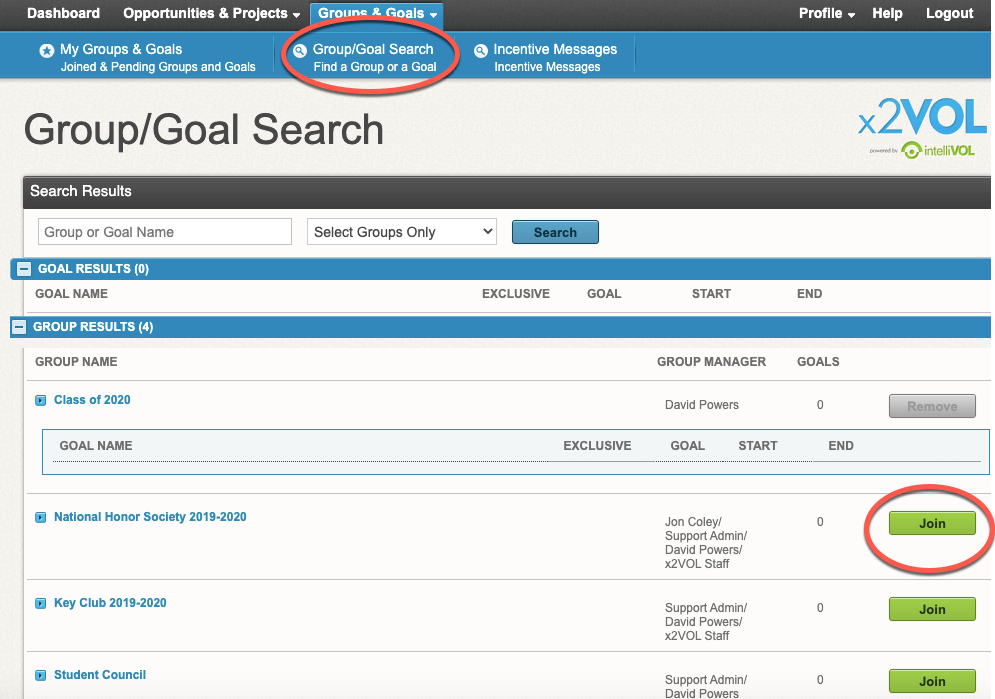 Find Opportunities and Sign Up
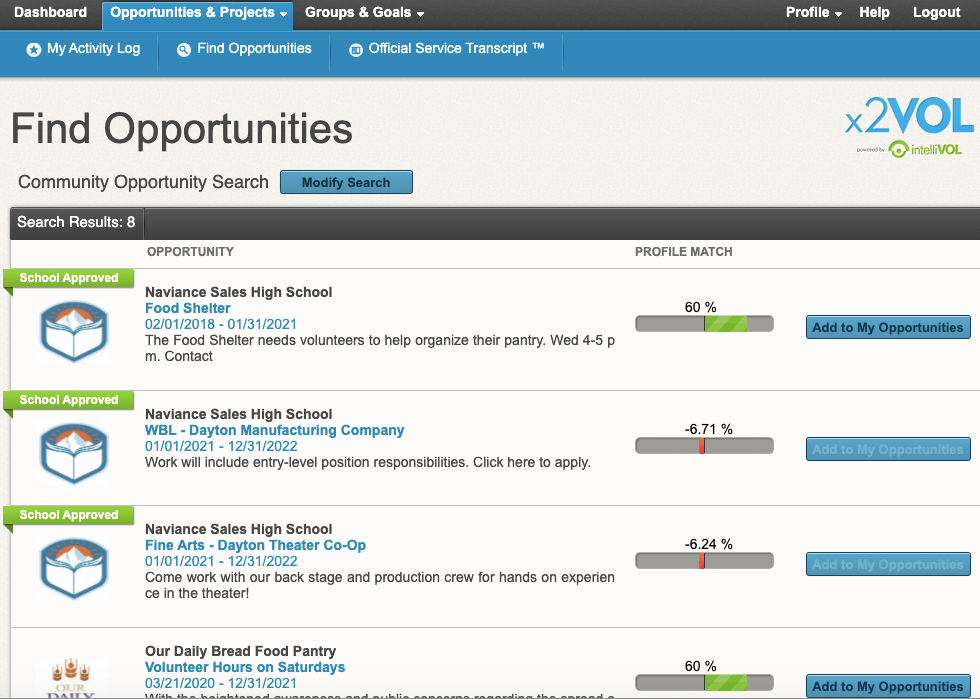 Log Hours and Experiences
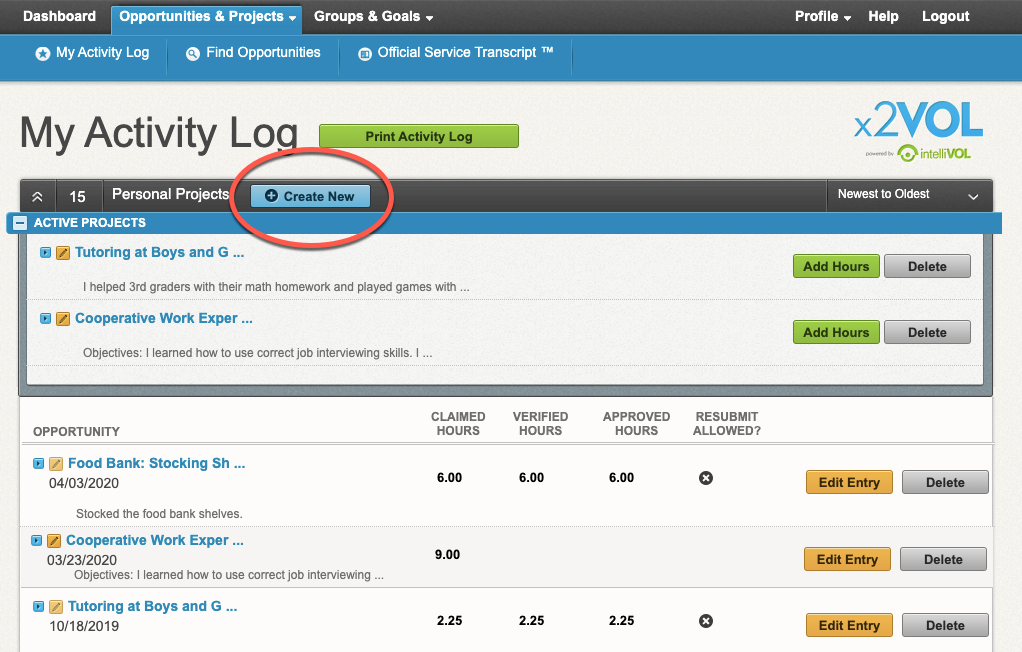 Add a new personal project 

Or add hours to a saved recurring project

Or add hours to an opportunity you already signed up for at the bottom
Log the details
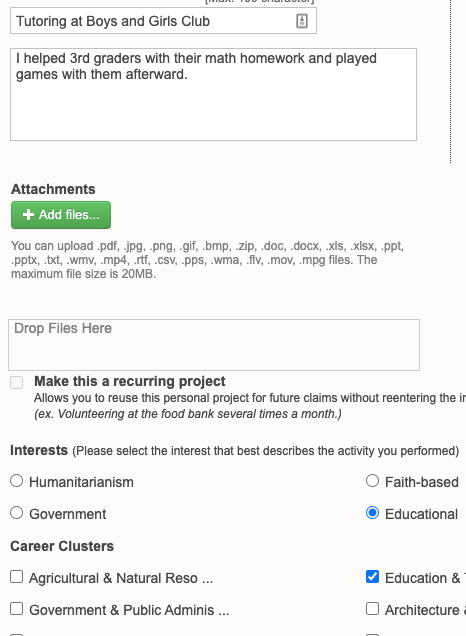 Title your activity and add a description

Add attachments

Make it a recurring project to use in the future

Apply Interests and Career Clusters
Log the details
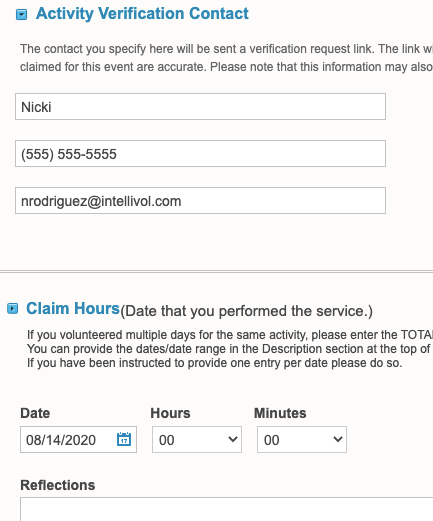 Enter the Verification Contact Information accurately!


Enter the date and time you spent doing this activity


Add reflections
Log the details
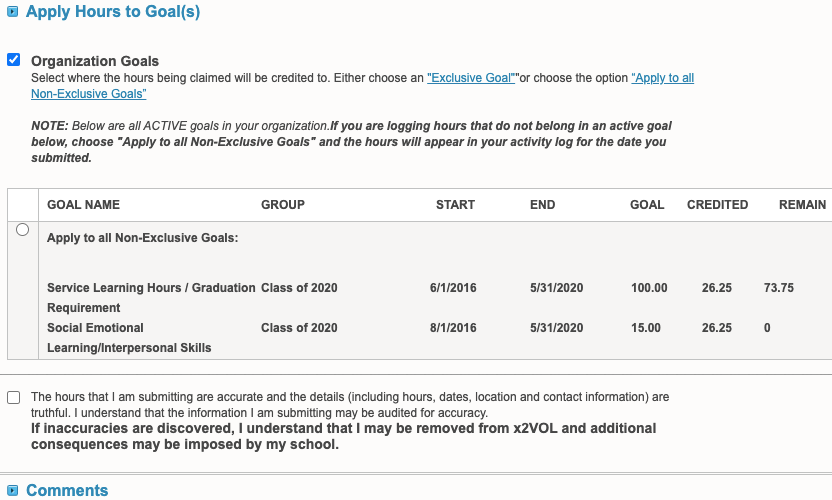 Select the goal or category this activity belongs to



Check the honor statement
Print your Activity Log & Order an Official Service Transcript™
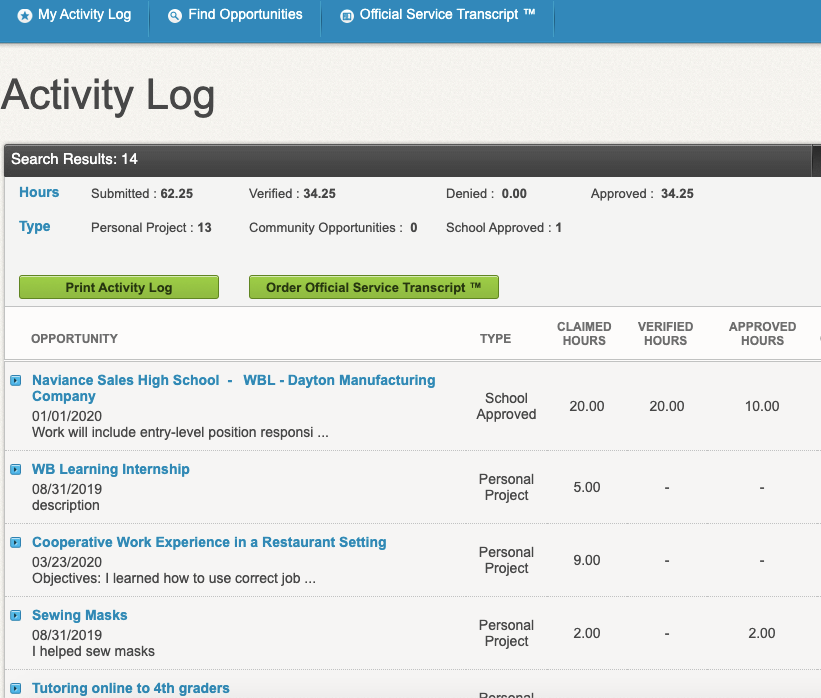 Download the x2VOL mobile app!
Try our iOS and Android mobile app to log your hours! Currently available for students, it can be found in the Apple App Store or Google Play Store.
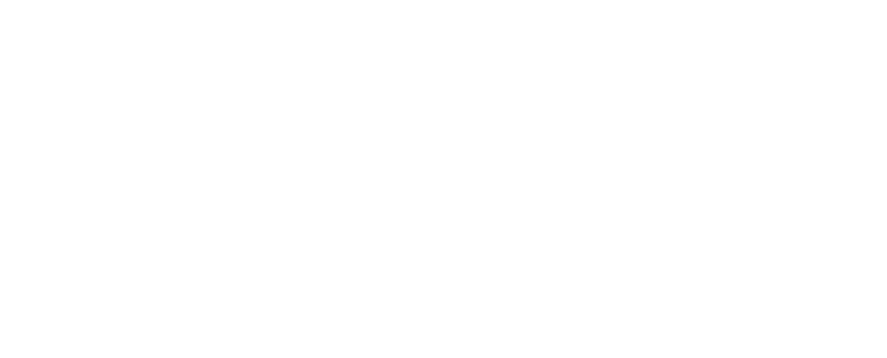 iOS Screens
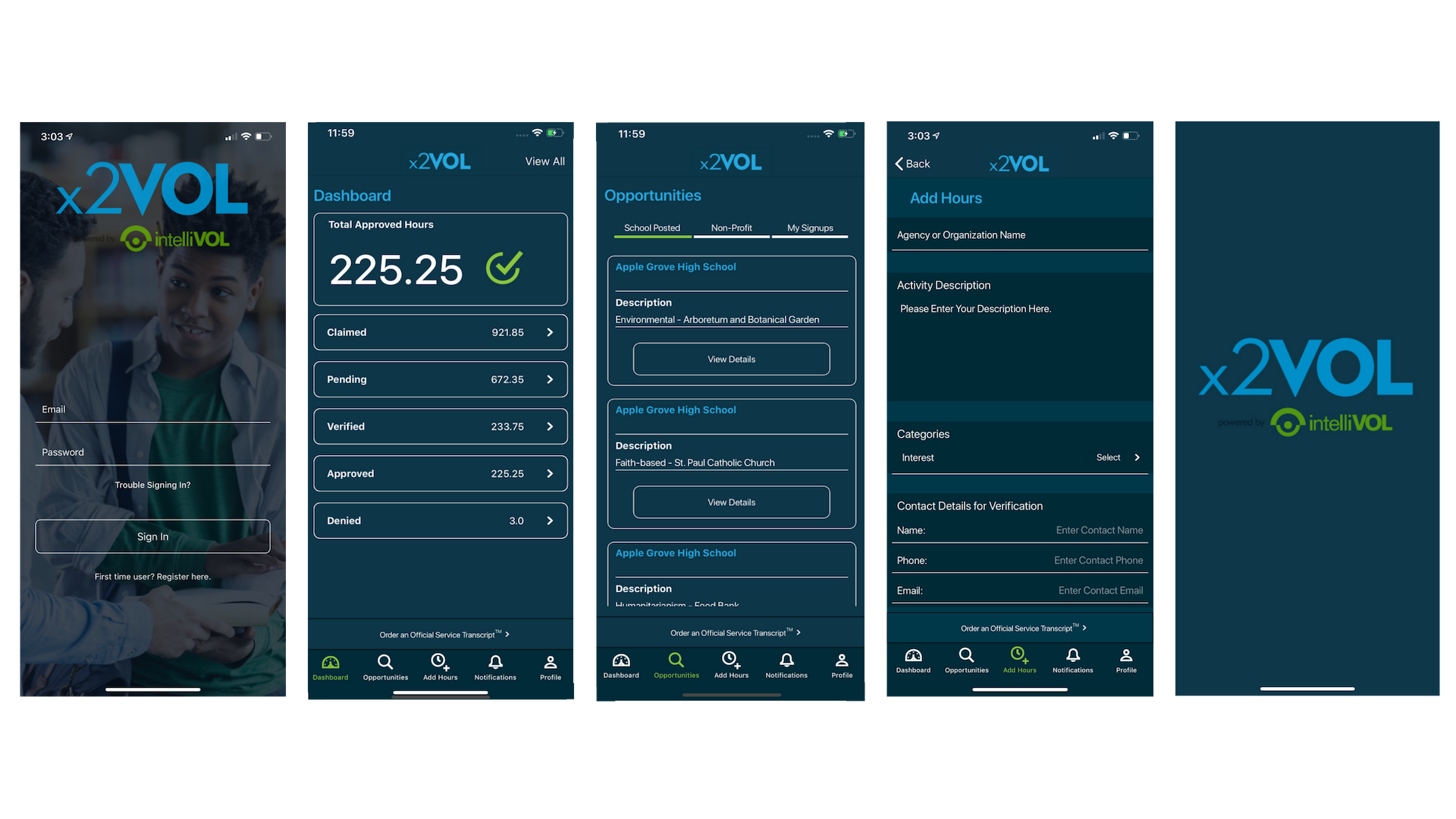 Need Help?
Contact us:
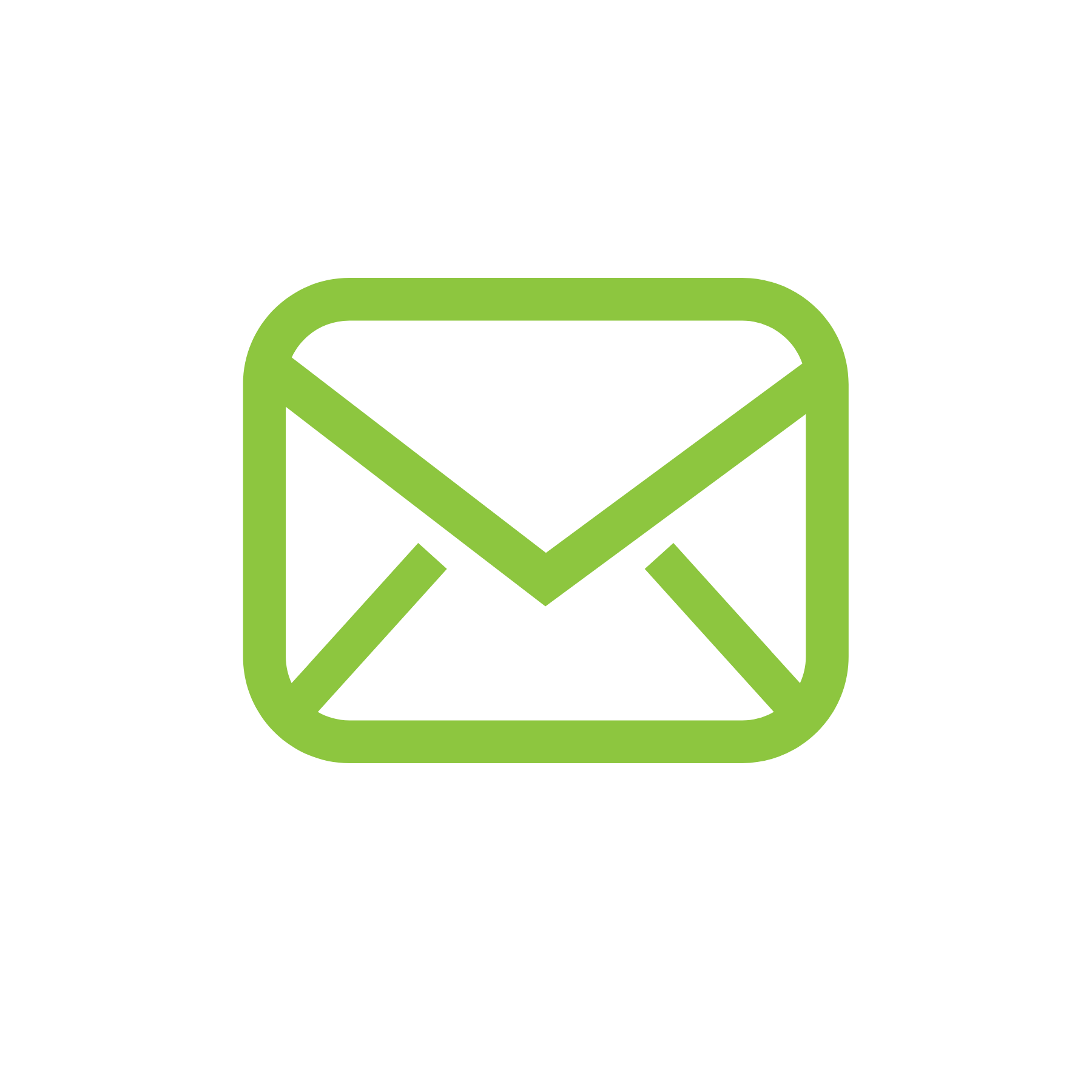 Support@intellivol.com
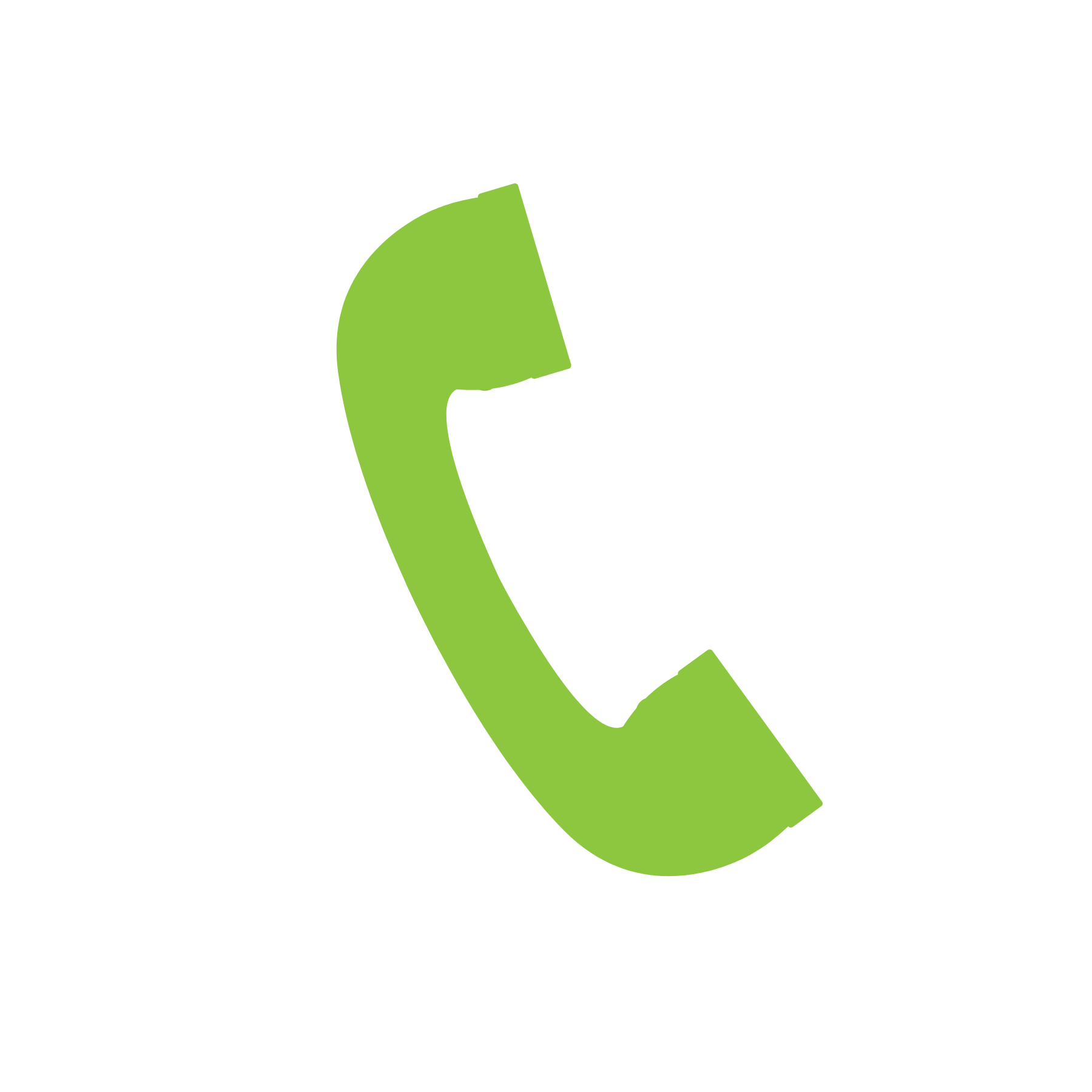 866.906.6400
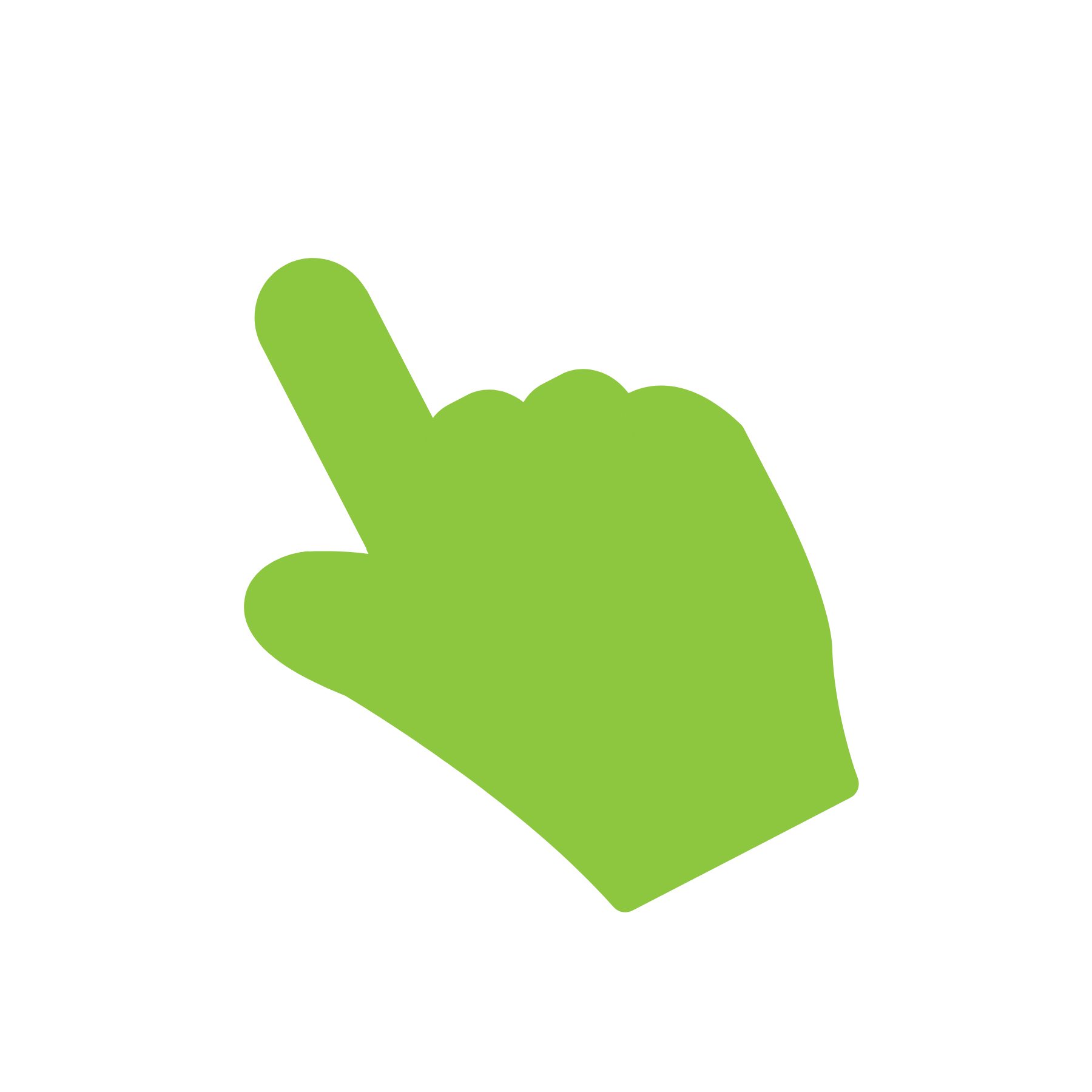 x2VOL.com